How Climate Change will Affect Saskatchewan
PARC REPORT 2013 SUMMARY
key findings from the report (p.3)
Increased water scarcity
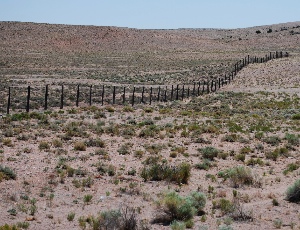 key findings from the report (p.3)
Significant ecosystem changes (invasive species, economic impacts ie. Agriculture, forestry, and aboriginal livelihood)
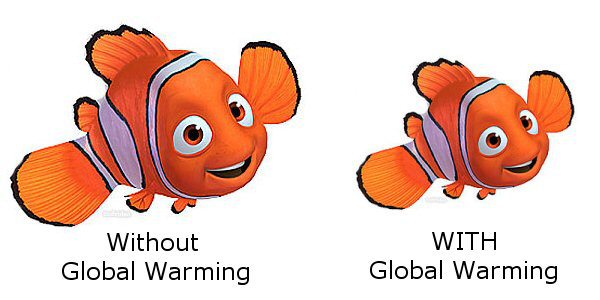 key findings from the report (p.3)
Lose advantages of cold winters (winters destroys pests, assists with forestry)
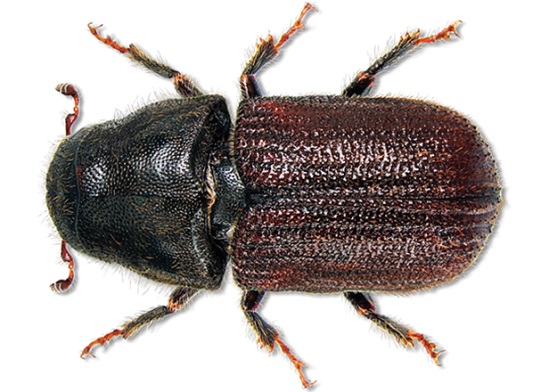 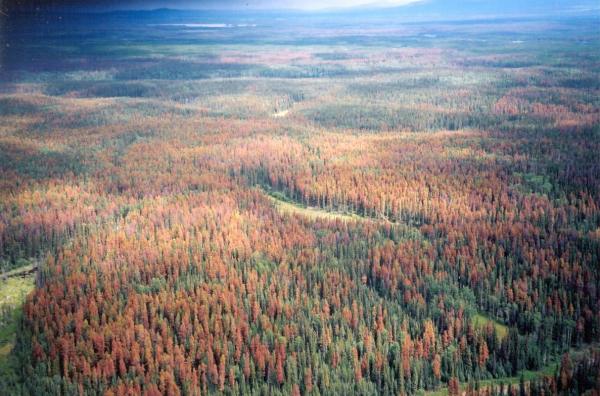 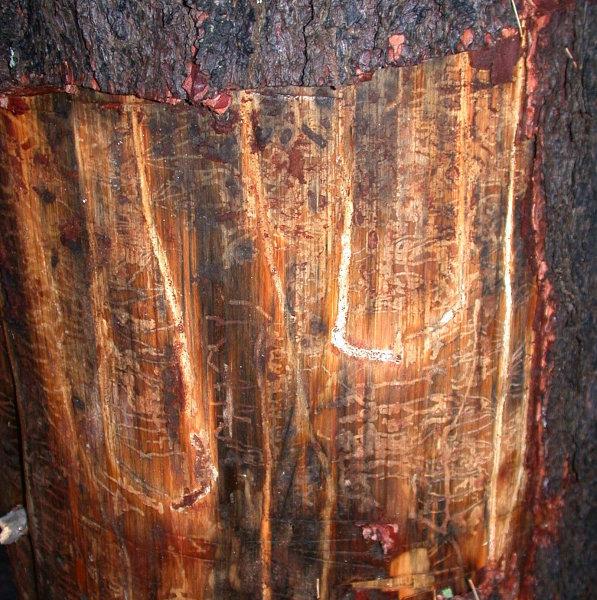 key findings from the report (p.3)
Adaptive capacity is unevenly distributed (the poor and rural will be hit harder)
Low-income countries will remain on the frontline of human-induced climate change over the next century, experiencing gradual sea-level rises, stronger cyclones, warmer days and nights, more unpredictable rains, and larger and longer heatwaves, according to the most thorough assessment of the issue yet
Oxfam predicted that world hunger would worsen as climate change inevitably hurt crop production and disrupted incomes. They suggested the number of people at risk of hunger might climb by 10% to 20% by 2050, with daily per-capita calorie availability falling across the world
What are the prairies like?
Ecozones
Watersheds
Population
Employment
Ecozones (280 ff)
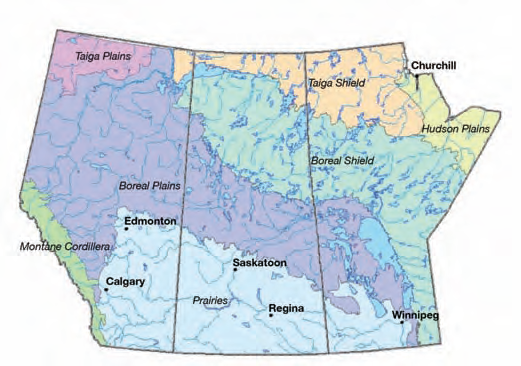 Taiga shield
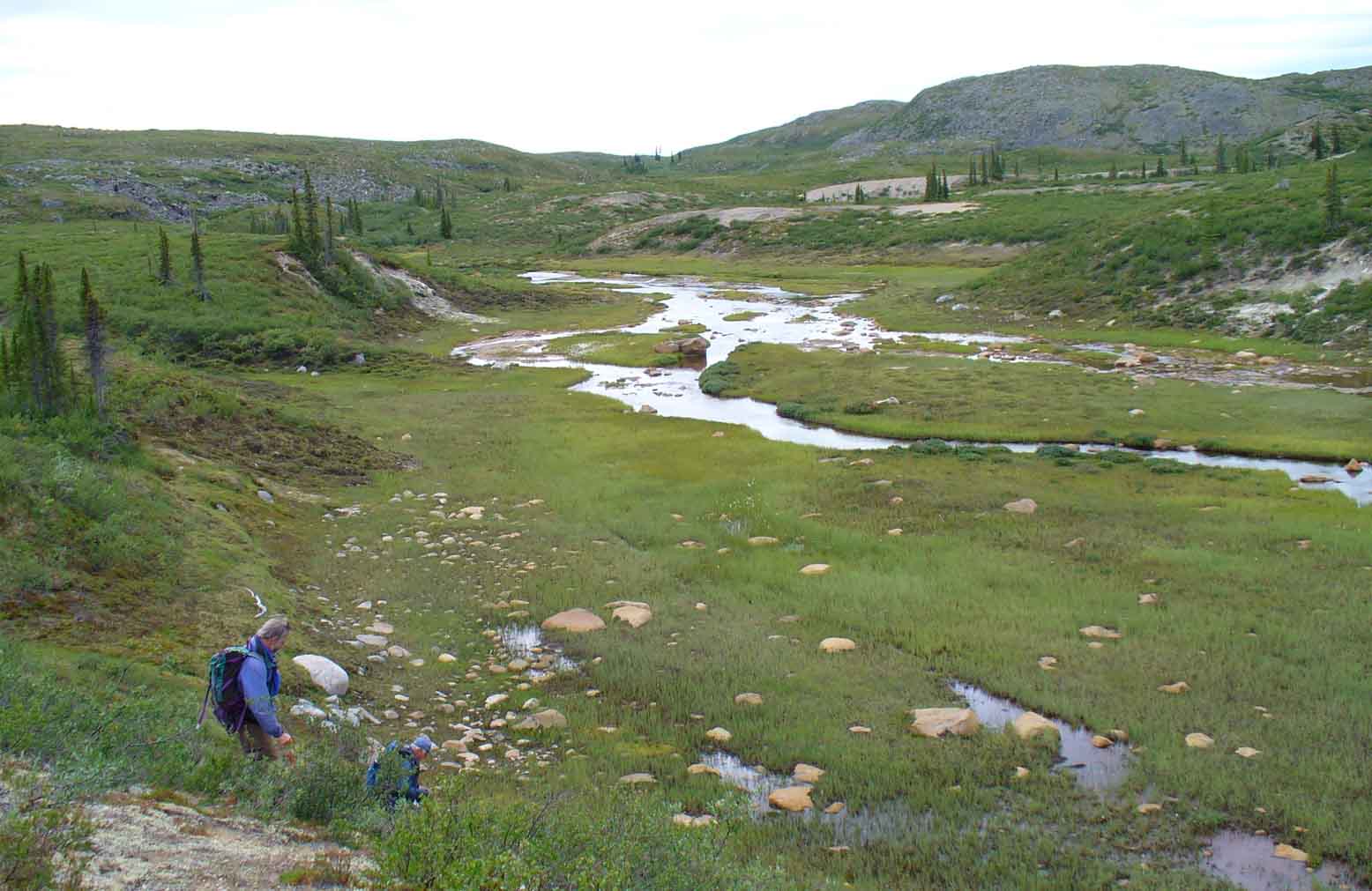 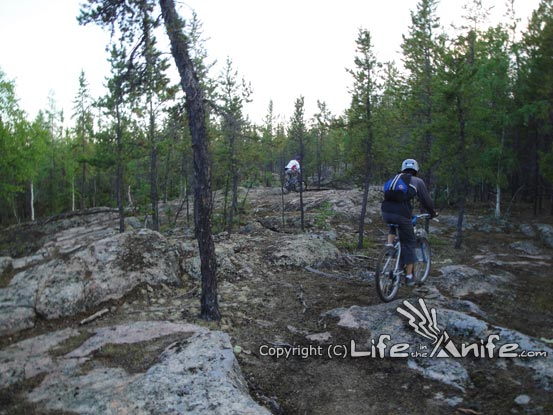 Boreal shield
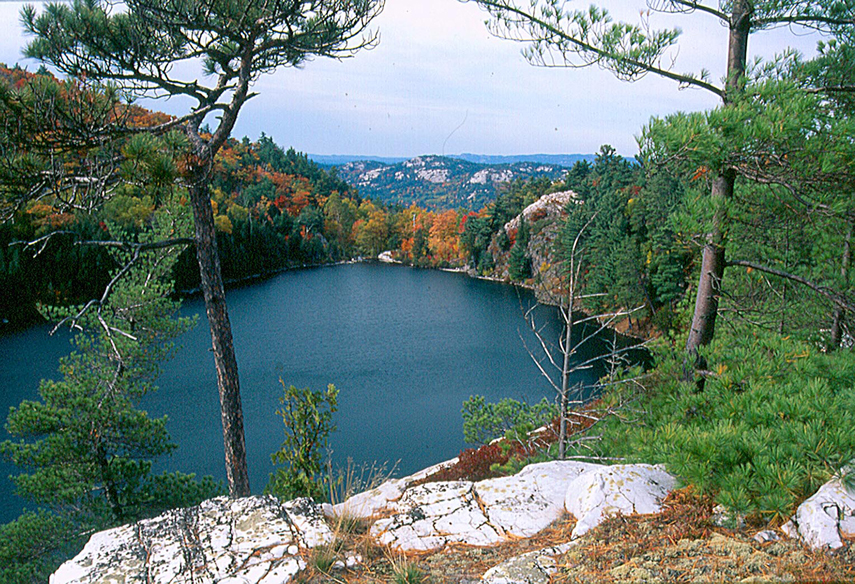 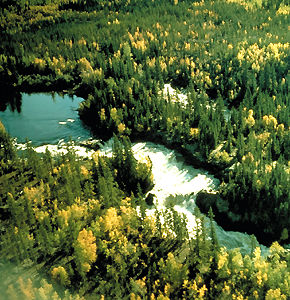 Boreal plains
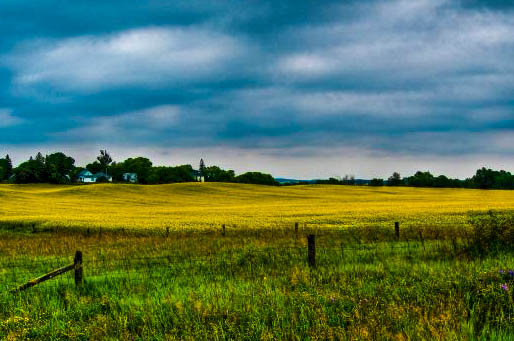 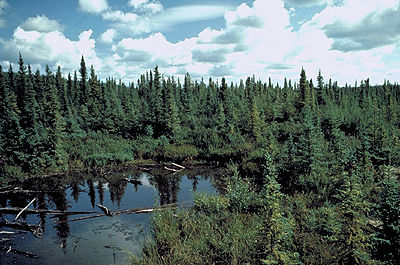 prairies
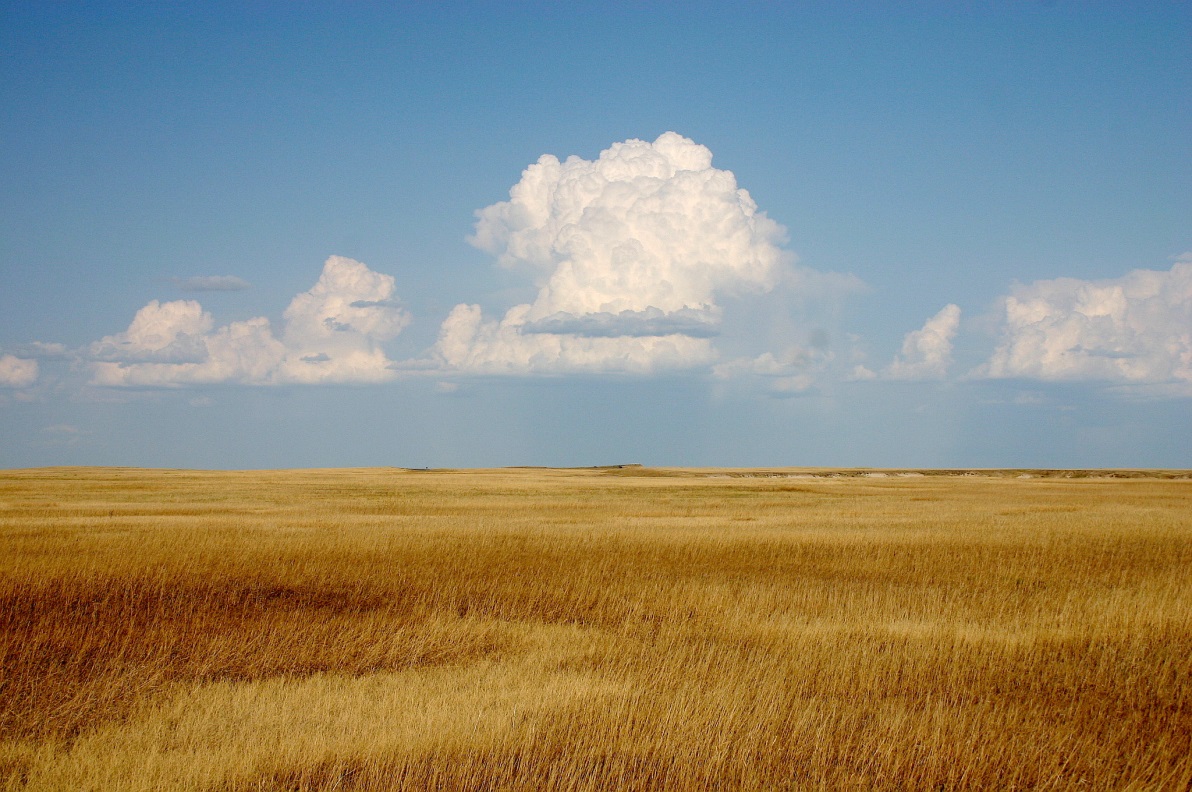 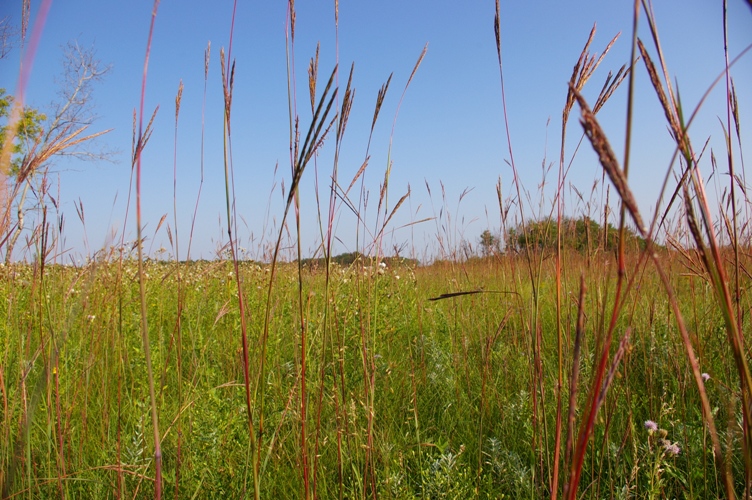 Major watersheds
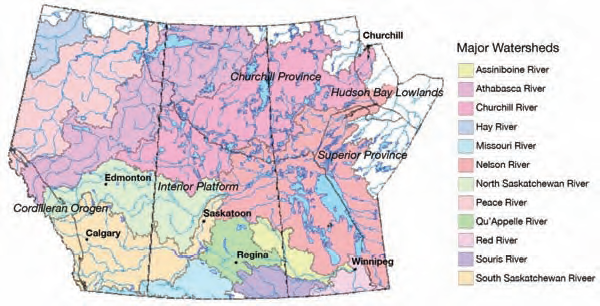 POPULATION CHANGES
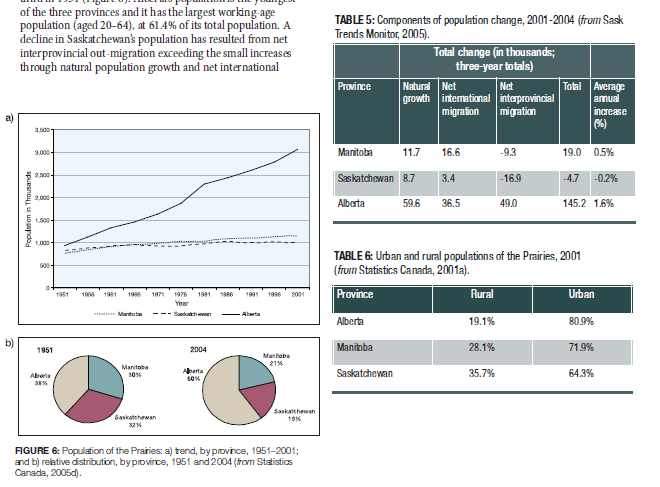 POPULATION TRENDS (284)
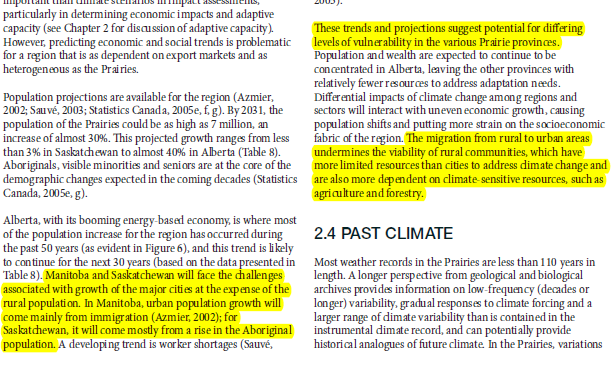 EMPLOYMENT DISTRIBUTION (283)
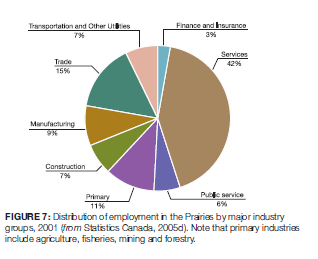 SUMMARY (288)
ANTICIPATED 8 DEGREE CHANGE IN COMPUTER MODELLED MEDIAN ACROSS SASKATCHEWAN BY 2080
ADAPTATIONS -290-294
historical Temperature changes
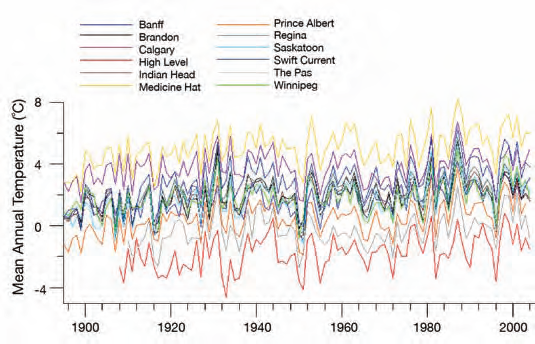 Historical Water levels
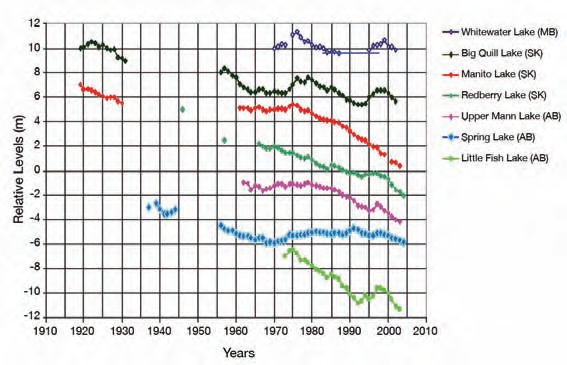 COMPUTER MODELS OF CLIMATE CHANGE
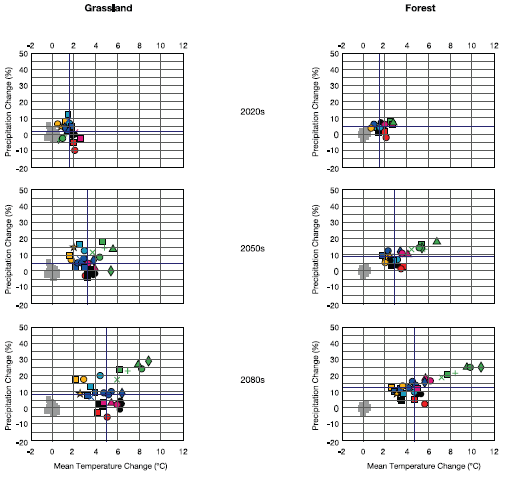 AGRICULTURE IMPACTS
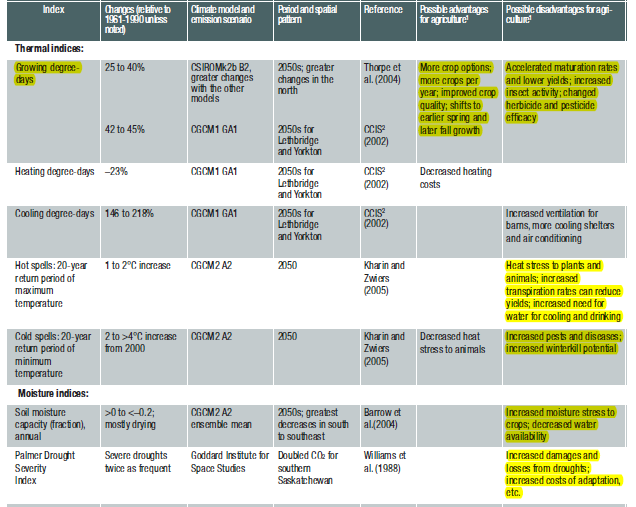 AGRICULTURE IMPACTS continued
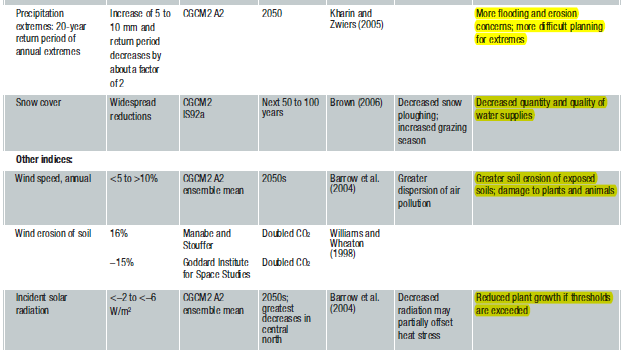 Agricultural impacts summary (300)
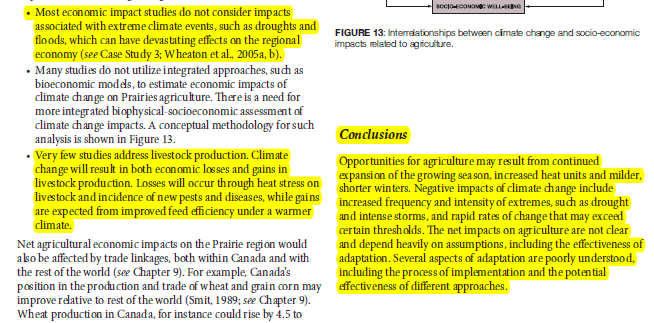 Forestry impacts (301)
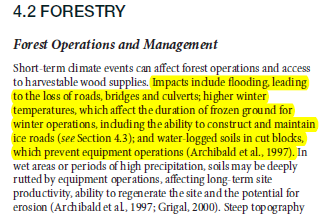 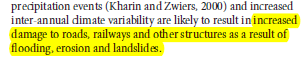 Forestry industry adaptations (302)
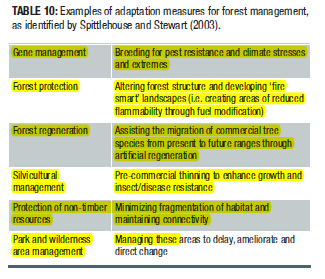 Impacts on communities (307)
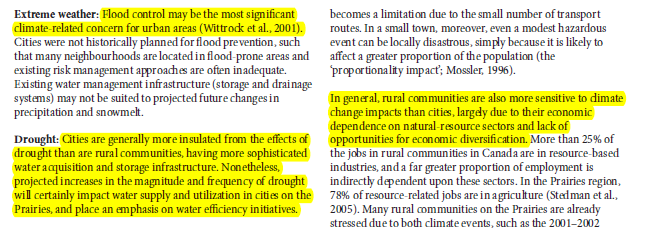 Impacts on human health
Increase in Drought, flooding, vector borne diseases
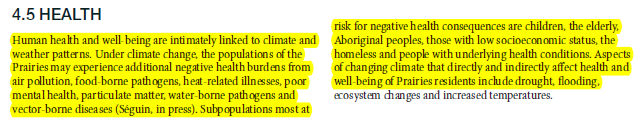 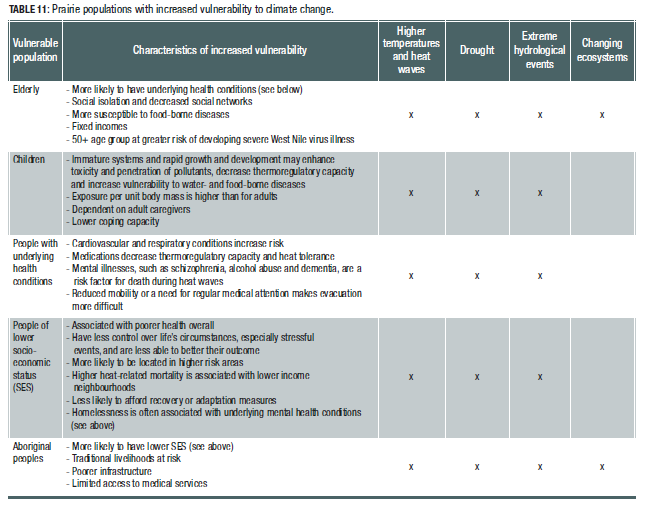 Energy industry
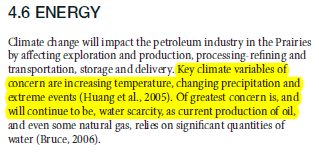 Tourism and recreation (313)
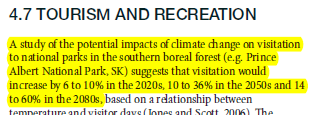 Synthesis (319-20)….you tell me what the most important points are